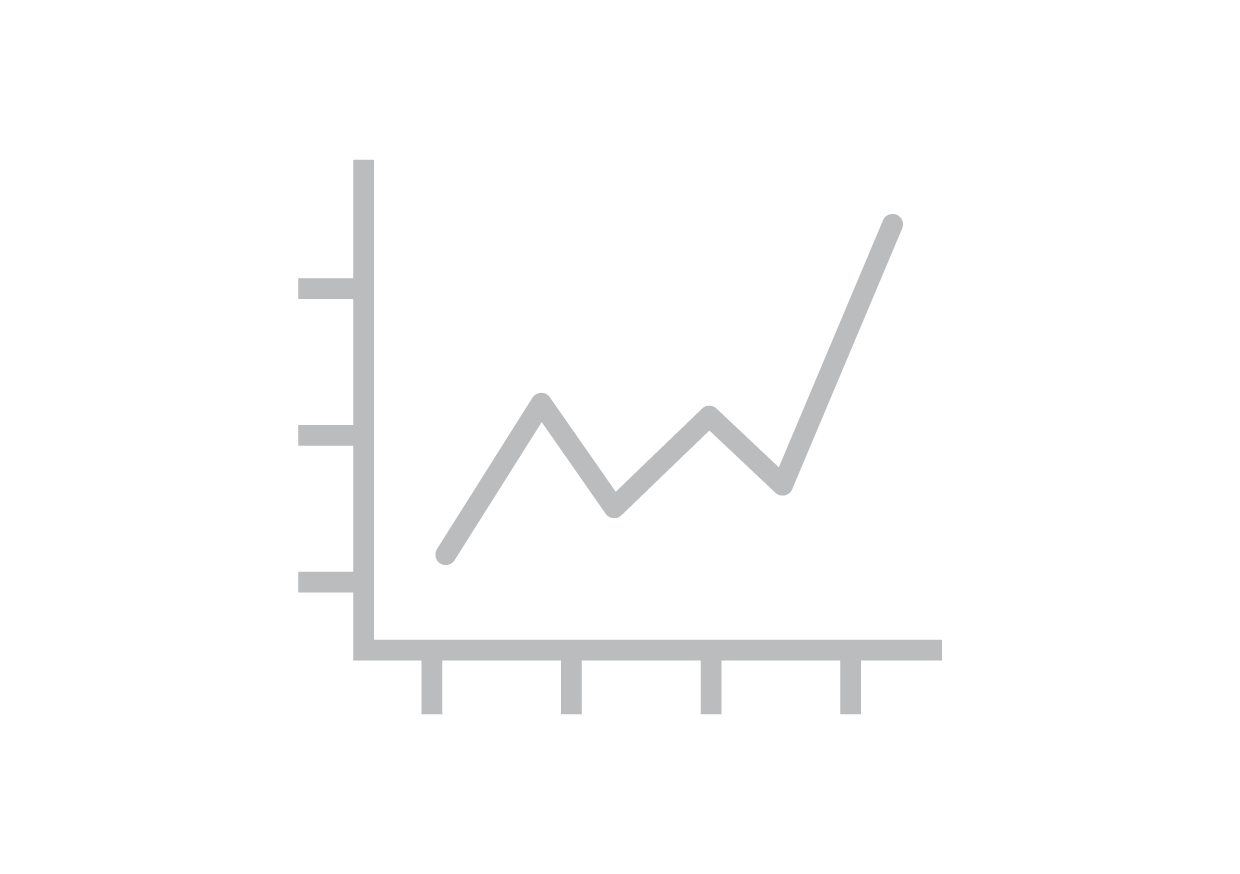 EuBV – Spring meeting 19.03.2021
EuBV - legal committee 19.03.2021
3. Reform of consumer protection in 2021, inparticular on the Consumer Credit Directive
Lexitor judgement
Consumers have the right to a reduction in the total costs in the event of early repayment of the loan 
Costs not related to the term (e.g. processing fee, other fees, etc.) must also be reimbursed

Law Change in Austria
amendment of § 16 para 1 Consumer Credit Act as well as § 20 para 1 Mortgage and Real Estate Credit Act with the same wording
Changes came into force on 01.01.2021
§ 16 consumer credit act
Retroactive applicability to contracts concluded after Sept. 11, 2019, provided they have not been repaid early before Jan. 1, 2021
§ 20 Mortgage and Real Estate Credit Act
Applicability to all credit agreements concluded after 31.12.2020
Clarification in the explanatory notes that payments to third parties (such as credit intermediaries) are not to be affected by early repayment

Problems
the Austrian building societies are affected in particular with regard to the processing fee
disclosure of the commission for credit intermediaries so that it does not have to be refunded
Individual claims pending
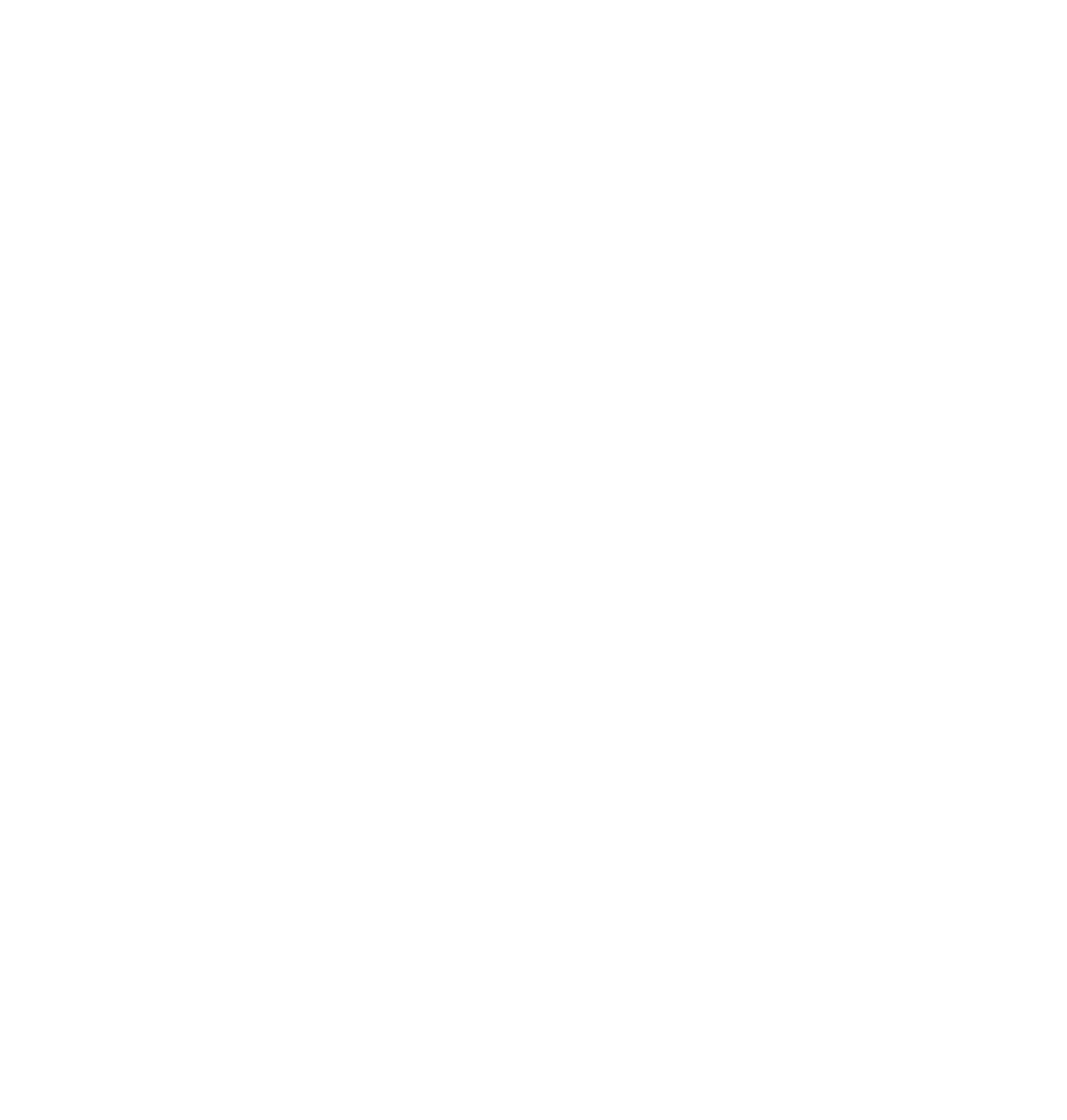 BAUSPARKASSEN – WICHTIGER DENN JE